Lesson 10 Monday 29th June
AT 1 (iii) Explore the way people live
Think in what ways you are like the Good Samaritan?
Now draw some a picture of you:
being brave 
Draw a picture of you:
being fair
Don’t forget to label your pictures.
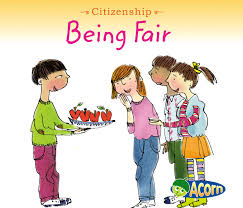 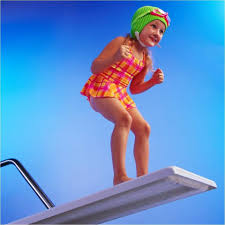